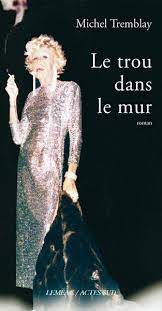 Le Trou dans le Mur
Miroslava Vojteková
Le contenu
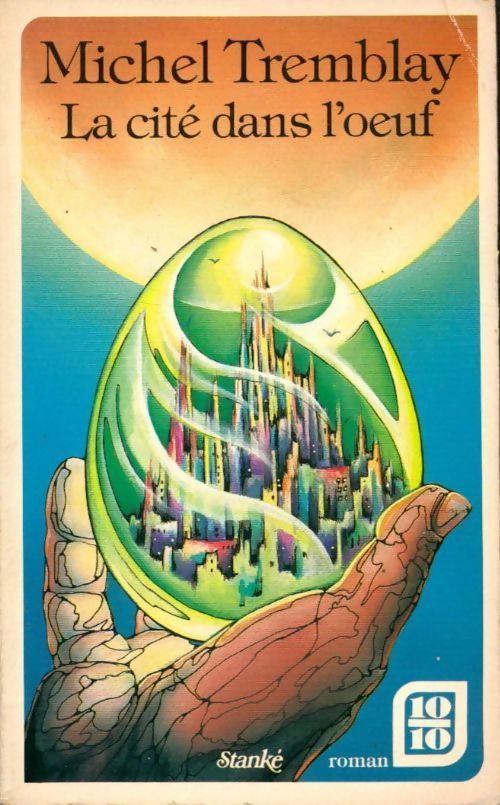 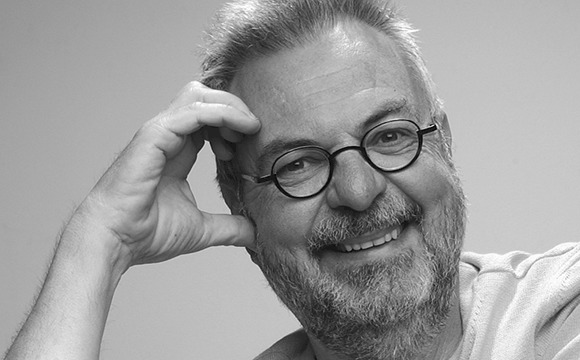 Michel Tremblay
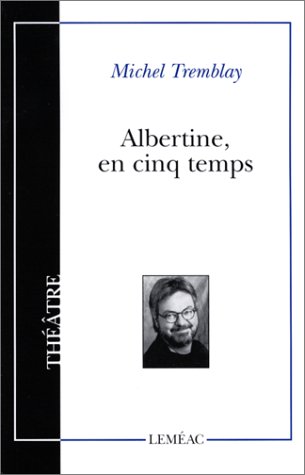 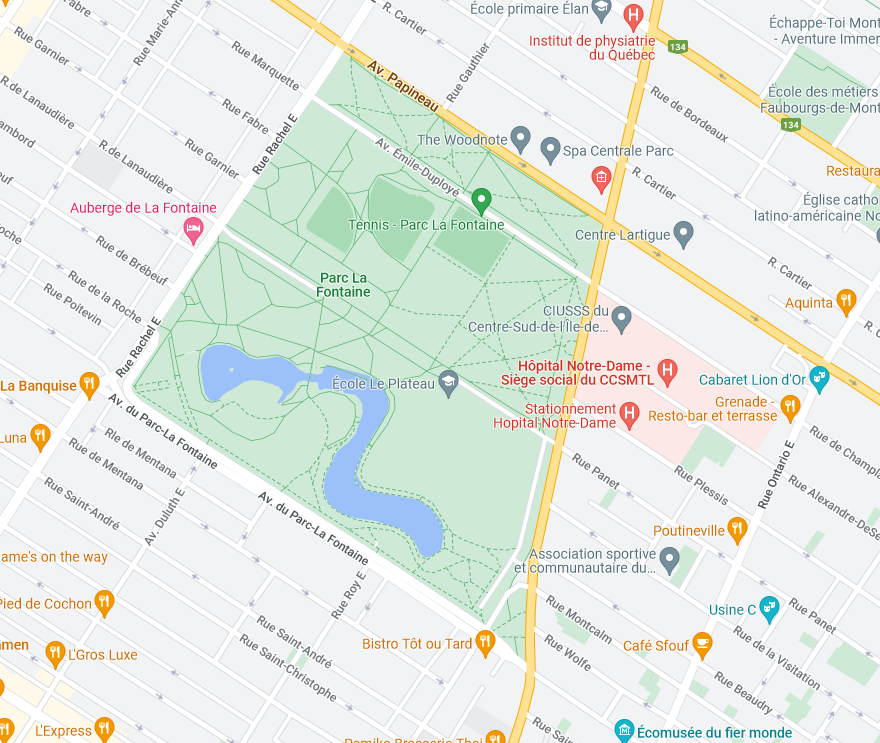 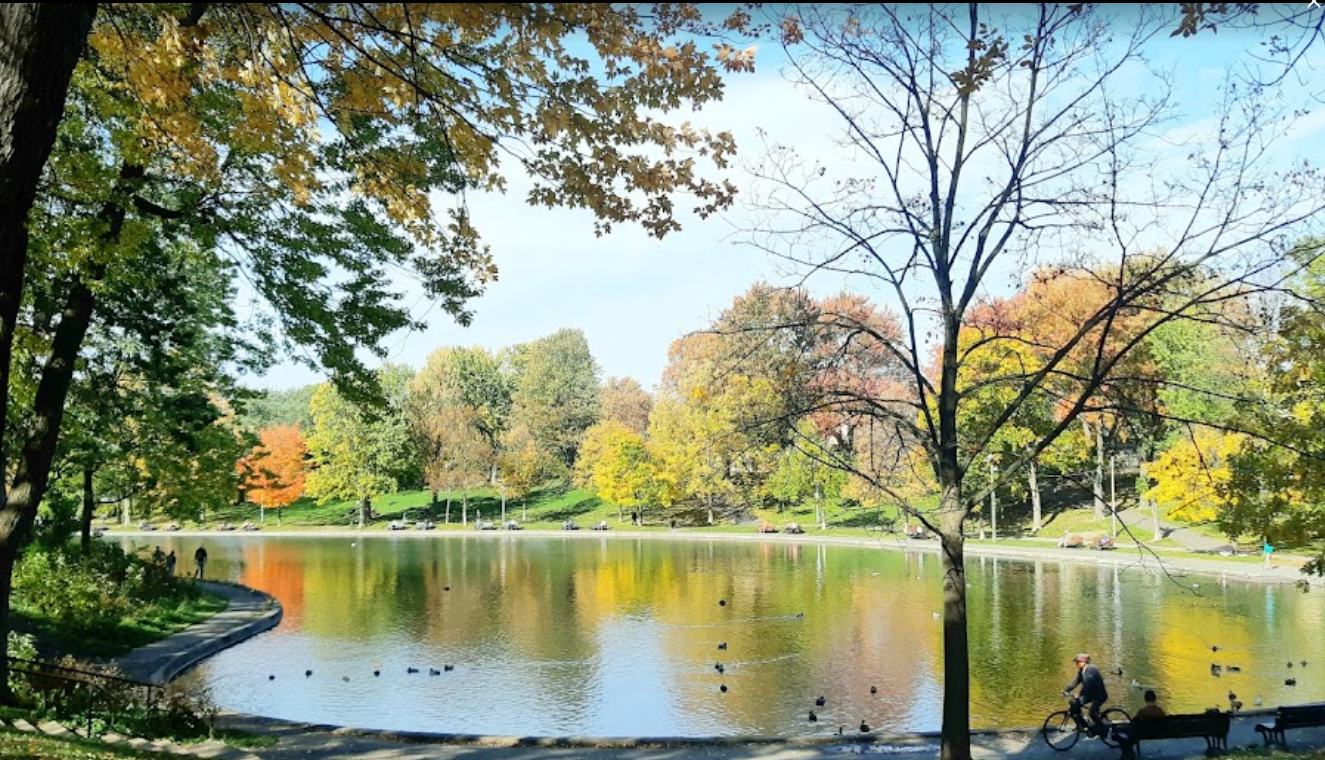 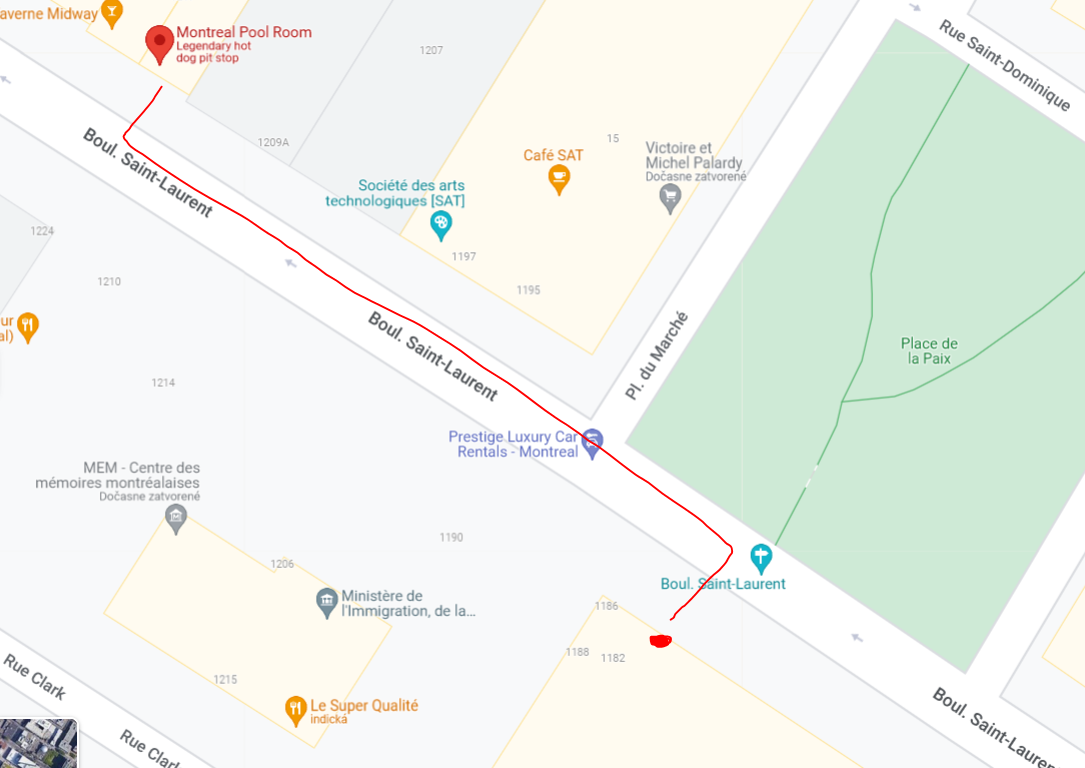 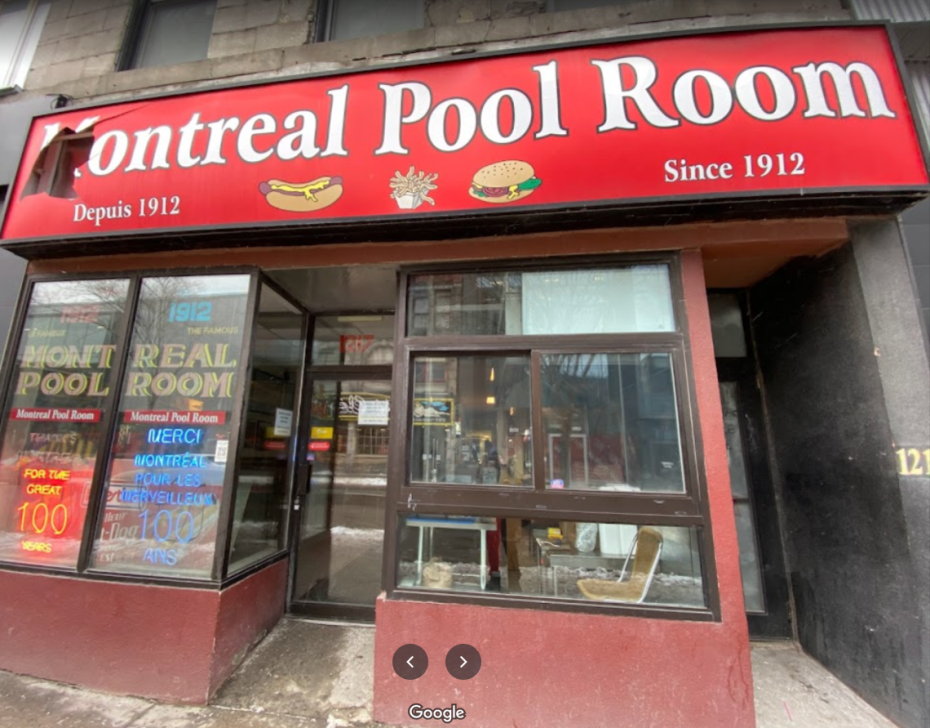 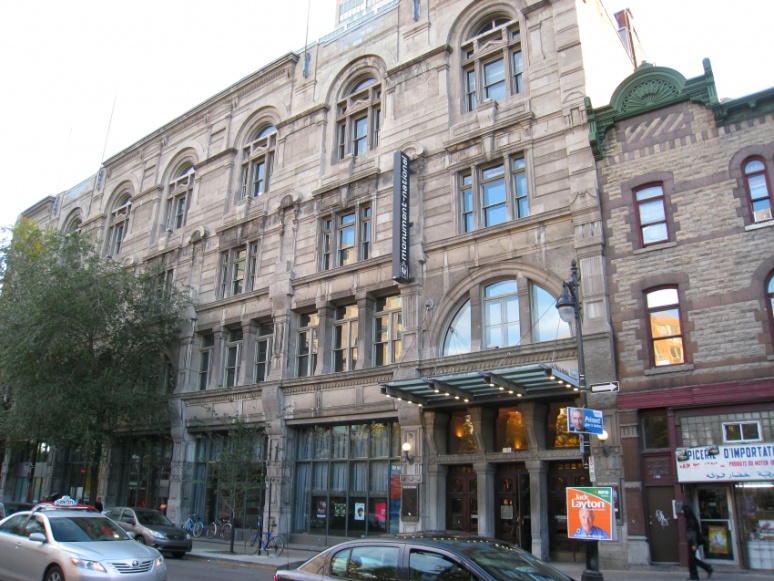 « J’ai besoin de ton pardon pour me sortir du maudit purgatoire dans lequel on m’a enfermée depuis si longtemps. » 
« […] Tooth-Pick a voulu me faire taire et, comme ça y arrivait souvent, y a agi avant de réfléchir».TREMBLAY, Michel. Le trou dans le mur. Montréal: Leméac, 2006. pp. 66, 67.
Willy Oullette et Valentin Dumas
TREMBLAY, Michel. Le trou dans le mur. Montréal: Leméac, 2006. pp. 85, 88, 89, 119, 122, 128, 131.
Jean-le-Décollé et Tooth-Pick
TREMBLAY, Michel. Le trou dans le mur. Montréal: Leméac, 2006. pp. 144, 151, 156, 202, 209.
TREMBLAY, Michel. Le trou dans le mur. Montréal: Leméac, 2006. pp. 27,28,30,105.
« je ne voulais pas revenir à cet endroit […] je refusais de devenir le confident de fantômes du passé […] je n’avais pas du tout envie de retourner m’installer à une table bancale d’un soubassement humide où  une quelconque créature du redlight s’épancherait sur moi pour obtenir mon absolution. »
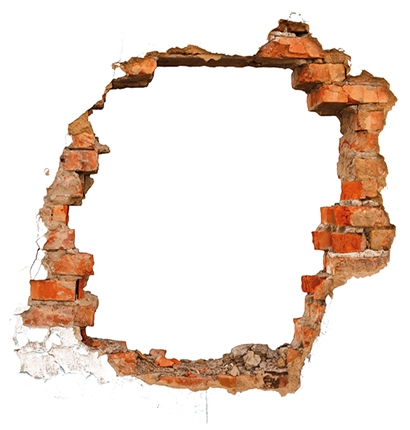 TREMBLAY, Michel. Le trou dans le mur. Montréal: Leméac, 2006. p. 23.
Merci pour votre attention